Zkoušky z myslivosti
I. skupina – Myslivecká osvěta
Definice myslivosti a její význam pro společnost
Zákon o myslivosti
Soubor činností prováděných v přírodě ve vztahu k volně žijící zvěři jako součásti ekosystému a spolková činnost směřující k udržení a rozvíjení mysliveckých tradic a zvyků jako součásti českého národního kulturního dědictví
Význam
Ekologický
Ekonomický 
Odnož zemědělské výroby
Producent a spotřebitel komodit
Společenský a kulturní
Rekreační a zdravotní
Okruhy: I/A/1
Myslivost jako hospodářská činnost
Vstupní předpoklady
Hospodaření v krajině
Využití části přírodních zdrojů
Participace na zemědělských produktech
Škody na zemědělských i lesních kulturách
Produkty
Zvěřina – kvantitativní a kvalitativní význam
Parohy, rohy, kůže
Ekonomika
Péče o národní bohatství
Odběr výrobků
Cestovní ruch
Pracovní příležitosti
Pohonné hmoty
Daně
Nájmy z honiteb
Škody zvěří
Okruhy: I/A/2
Myslivost a životní prostředí
Kulturní krajina, ekosystém, ekologie
Společenstva, populace, jedinci, potravní řetězec
Myslivost
Trvale udržitelný rozvoj
Management volně žijící zvěře
Regulační prvek, udržení rovnováhy
Životní prostředí zvěře
Nepřímá podpora ohrožených druhů
Reintrodukce
Přikrmování, veterinární údržba
Okruhy: I/A/3
Myslivost a rekreace
Volnočasové aktivity, rekreace
Aktivní trávení volného času
Vztah k přírodě
Životní hodnoty
Odklon od konzumního stylu
Zdravotní aspekty
Manuální zručnost
Podpora cestovního ruchu
Okruhy: I/B/7
Myslivost a kulturní dědictví
Myslivost – nehmotná kulturní památka (MK ČR), Zákon o myslivosti
Myslivecké odívání, mluva, písemnictví
Duchovní odkaz (kapličky sv. Huberta, Svatohuberstké mše)
Spoluorganizátor veřejného života (plesy, poslední leče, dětské dny) 
Dlouhodobý vliv na mnoho žánrů
Lidová slovesnost, hudba, naivní umění (pohádky, písně, rčení)
Čert a Káča, Šly panenky silnicí, Vrána k vráně sedá, výjevy sv. Huberta 
Literatura (beletrie, poezie)
Vrba (Bažantnice), Němcová (Divá Bára),  Sládek (Lesní studánka)
Užitné umění (porcelán, sklo)
Výtvarné umění (obrazy, ilustrace, sochy, dřevořezba, fotografie, film, humor)
Židlický, Béza, Braun, Tříska, Holeček, Chaloupek, Slaba, Nasvětil, Zumr, Stach
Architektura (lovecké objekty, výzdoba interiéru i exteriéru)
Ohrada, Bučovice, Opočno
Hudba (vážná, folk, jazz, lovecké troubení) 
Koželuh (Hon na černou), Dvořák (Liška Bystrouška), Nohavica (Zajíci), Mládek (Medvědi nevědí)
Okruhy: I/A/4, I/C/4-8
Myslivost a veřejné mínění
Veřejné mínění 
Soubor názorů občanů na danou problematiku
Nemusí vycházet z detailních znalostí problematiky
Obraz myslivosti 
Vesměs negativní
Vliv ochranářských sdružení a organizací
Vliv bulvárně zabarvených zpráv v médiích
Ztráta vazby lidí na přírodu
Obrana myslivosti
Vystupování, chování a odívání myslivců
Vzdělání a všeobecný přehled myslivců
Slušná a věcná argumentace 
Dodržování zákonů  a pravidel občanského soužití 
Dodržování bezpečnosti 
Nepožívání alkoholu na loveckých akcích
Okruhy: I/A/5
Problémová témata a argumenty
Myslivost není krvavá a zvrácená zábava
Rychlé usmrcení - srovnání se stresem na jatkách
Lov není cílem, ale prostředkem, je malou částí aktivit
Vyzdvihnout ostatní aktivity – péče o prostředí, o národní bohatství, kulturní stránku, veterinární úkoly
Myslivost neomezuje práva vlastníků pozemků
Honební společenstva určují, jak se hospodaří
Systém úhrad škod na lesních i polních kulturách
Myslivost není extrémně nebezpečná
Počet úrazů na počet myslivců srovnatelný s jinými činnostmi
Myslivci nekrmí zvěř proto, aby ji pak ulovili
Přikrmování pomáhá zdravotnímu stavu
Přikrmuje kmenový základ, průběrná zvěř v době nouze je již ulovena
Myslivci neodchovávají zvěř primárně pro lov
Problémový bod, zdůvodnitelné maximálně ekonomikou
Myslivost není plošně spojená s alkoholem
Okruhy: I/A/5
Myslivost a média
Kontakt pouze v případě vlastní sebedůvěry
Reakce pouze na perfektně zvládaná témata, neimprovizovat
Věcná argumentace, citlivá volba výrazů
Nutno počítat s úpravou materiálu (střih)
Před kameru pouze ve vhodném ustrojení
Při nejistotě odkázat na pověřeného mluvčího
Vyžadovat vždy autorizaci materiálu
Zásadně odmítnou zpracování citlivých témat (lov mláďat)
Vyloučit fotografie s „krvavým“ obsahem 
Vyloučit materiály v rozporu s mysliveckými tradicemi
Výše uvedené platí i v rámci kontaktu na sociálních sítích!
Okruhy: I/A/5
Dějiny myslivosti do 19. století
Předfeudální doba
Volný lov, základní zdroj obživy (domestikace = konec), důkaz odvahy
Klín, kyj, oštěp, luk, šíp, pasti, sítě, nahánění
Nimrud, fresky, malby
Feudalismus
Prezentace, tradice, estetika, zpestření jídelníčku 
Přivlastnění práva lovu
Regál (Boleslav – 950)
Dominikál (Václav IV. – 1388)
Lovecké družiny, hrady, účelové obce, počátky tradic (Sporck), lovecký personál, robota, pytláctví
Štvanice, parforsní hon, plachtový hon, sítě, pasti, čižba
Počátky myslivosti (Český sněm - 1573)
Řád o myslivosti (1786 – Josef II.)
Okruhy: I/B/9,10
Myslivost v 19. století
1849 – Říšský zákon o myslivosti
Konec dominikálního práva
115 ha, obecní honitby
Pachtovné, lovecké spolky
Chov drobné zvěře, úbytek spárkaté
Bažantnictví, nové druhy zvěře, obory, přehlídky trofejí
Puškařství (Lebeda, Brandejs)
Zemský zákon o myslivosti (Č. 1866, M. 1873, S. 1877)
Tvorba honiteb
Vzdělávání, lovecké lístky
Vyloučení dělníků za mzdu
Literární tvorba 
Špatný – Zábavy myslivecké
Černý - Myslivosť
Okruhy: I/B/11
Myslivost ve 20. století
1923 – ČSMJ, Stráž myslivosti
1929 – malý zákon o myslivosti
Doby hájení
1941 – povinné členství, 150 ha
1947 – široká účast obyvatel na výkonu myslivosti
Po 1948 – nájem jen spolky
1962 – Zákon o myslivosti č. 23
Výčet druhů zvěře, 500 ha
1992 
Navrácení práva myslivosti vlastníkům pozemků
Honitby pronajímají i fyzické osoby
Vznik ČMMJ, konec povinného členství
Výzkum a literární tvorba
Vývoj stavů zvěře: koroptev – zajíc, bažant – spárkatá
Vývoj veřejného mínění ve vztahu k myslivosti
Okruhy: I/B/12, I/C/16
Myslivost v 21. století
2001 – Zákon č. 449
Honební společenstva, 500 ha
Myslivost – součást národního kulturního dědictví
Zvěř – součást ekosystémů
Škody zvěří
Pokles prestiže myslivců, tlak bulvárních médií
Ochrana zvířat, ekologičtí aktivisté, udržitelný rozvoj
Řízení myslivosti – MZe, ORP
Změny veterinární legislativy a situace
ČMMJ – zájmové kluby, pokles členské základny, změny v obchodních organizacích
Zvěř – spárkatá na vrcholu, minimum drobné, výkyvy stavů srnčí, vysoké stavy šelem, invazní druhy, návrat velkých šelem
Seznam nemateriálních statků tradiční a lidové kultury České republiky (myslivost - 2011)
Okruhy: I/B/13 , I/C/16
Významné mezníky v dějinách myslivosti - souhrn
Regál, dominikál 
1573 – vlastnictví pozemků = právo myslivosti
Sporck – tradice, Řád sv. Huberta
1849 – 115 ha
ČSMJ, Stráž myslivosti – 1923 (ČMMJ – 1993)
Malý honební zákon – 1929
1947 – „zlidovění“ myslivosti 
Zákon o myslivosti – 1962, 2001 – 500 ha
Myslivost - nehmotný statek - 2011
Okruhy: I/A/6, I/B/9-13
Osobnost myslivce, etika v myslivosti
Morálka, etika, stavovská čest, celoživotní vzdělávání, tradice, mluva
Výkon myslivosti
Myslivecká vzdálenost, vodící samice, nástřel, dosled, zbraň
Společný lov, ošetření zvěře a trofeje, úcta ke zvěři
Ne – vystřelování lokalit, opěšalá, hladina, lože, újedničení, pes
Společenská stránka
Chování, soužití, dodržování zákona, prezentace myslivosti
Vizáž, vystupování, klobouk, podání ruky, mluva, tradice, bezpečnost
Akce - hosté a starší, účast – pozvánky, omluva, termíny
Myslivecký řád ČMMJ - 2004
Chov zvěře
Lov zvěře
Bezpečnostní pravidla
Morálka, vystupování myslivce
Okruhy: I/A/7, I/C/10
Vztah myslivce ke zvěři a trofeji
Živá zvěř
Každodenní zájem, sebevzdělávání
Péče o zvěř
Odpovídající lov – druh, počet, místo, způsob
Ulovená zvěř
Zacházení – neházet, nesedat, neklást věci, chvojí
Ošetření – veterinární pravidla
Trofej
Pečlivá preparace a úprava
Vhodné vystavení
Doživotní majetek myslivce
Okruhy: I/A/17
Etika ve vztahu k vývoji loveckých norem a pomůcek
Trendy
Humanizace lovu, snížení utrpení zvěře, rychlé usmrcení
Požadavky na výkon zbraní
Definice zakázaných způsobů lovu
Zákon na ochranu zvířat proti týrání 
Problémové metody
Lov u zdrojů potravy a vody
Lov při zemědělských pracích
Vnadiště a jejich provedení
Umělé osvětlení, noční vidění
Usmrcení poraněné zvěře
Usmrcení odchycené zvěře
Okruhy: I/B/14
Myslivecké zvyky a tradice
Myslivecké zvyky
Mluva, odívání, troubení, úlomky, zálomky, zvyky při lovech, poslední leč
Myslivecké tradice
Pověry, patroni, pověsti, tvorba, červen - měsíc myslivosti, svatba, křtiny, rozloučení
Vyvíjí se, stále živá oblast, citlivý přístup
Počátky
Profesní stavovské zvyklosti, od středověku
Vliv francouzský a německý
František Antonín hrabě Sporck (1662-1738)
parforsní hon
Úlomky, troubení, odívání, tesák
Kovařík, Tripes
Okruhy: I/C/14
Myslivecká mluva - vývoj, význam, pravidla
Živý produkt, postupný vývoj
Vztah myslivce vůči zvěři a přírodě
Od středověku, lovecké družiny, specializované výrazy, pojmy neznámé ostatním obyvatelům, „myslivost“ od 14.  st.
Jungmann – „Mluva myslivecká“
ON 48 0016 Myslivost – názvy a definice
Součást nehmotného kulturního dědictví
J. V. Rozmara, C. Rakušan+J. Kovařík („Myslivecká mluva“ - 1994)
Použití 
V mysliveckém životě důsledně
Mezi nemysliveckou veřejností - opatrně
Nesprávné výrazy
Lovu Dík!, telko, deka, šmolka, slovit, odstřelit, dohledávka (spárkatá), parukáč
Dále – pouze vybrané příklady podle jednotlivých oblastí
Okruhy: I/A/8
Myslivecká činnost
Výbava
Zbraně – dvojka, kozlice, kulovnice, obojetnice, lícnice
Řevnice, zaměřovací dalekohled, kolimátor, zavazák
Lov a chov zvěře, činnost myslivců 
Krmelec, posed, kazatelna, zásyp, šoulák, záštita, obeznání zvěře, umístění zásahu, komora, nástřel, tříšť, vábení
Stopa, ochoz, ždímání, otěrky, hrabánky, nebeská znamení
Čekaná, šoulačka, naháňka, hon, leč, závodčí, sčítání, trofej, lovecké právo, přikrmování, hubertka, shoz
Kynologie
Vystavování, odložení, práce na barvě, ohař, honič, načínač, aport, slídič, vysoký nos, hlásič, řemen
Okruhy: I/A/9
Popis spárkaté zvěře
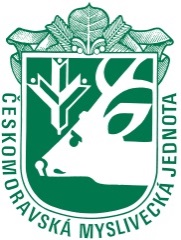 Obecné pojmy
Světla, svírák, slechy, větrník, běhy, břicho, kýty, spárky, paspárky, hřbet, trávník, lízák, svírka, kratiny, ráže, žíla, střapec, svírka, zástěrka, barva, běl, zvěřina, obřitek, kelka, plece
Paroží, lodyhy, výsady, růže, pečetě, perly, vruby, špičák, vidlák, šesterák, nerovný, parukáč, lýčí, škůdník
Chrutí, říje, paše, lože, vytahování, kalištění, tlupa, shazování, nasazování, odkazování, loupání, jištění
Jelen - laň kolouch 
Spála, prk, slzník, očník, nadočník, opěrák, vlčník, koruna,
Daněk – daněla, daňče
Lopaty, vařečky, doliny, prsty, krajkování, očník, opěrák, aplauduje kelkou
Muflon – muflonka, muflonče
Sedlo, bezoárové koule, toulce, vruby, rouno
Srnec – srna, srnče
Čiplenka, paličkáč, knoflíkáč, vývrtkáč, pucky
Prase – kanec, bachyně, sele
Zbraně, klektáky, páráky, ryj, pírko, hřeben, kyrys, sádlo, škára, markazín, lončák, buchtování
Okruhy: I/A/10
Popis drobné srstnaté zvěře
Obecné pojmy
Světla, huba, slechy, vousy, běhy, břicho, kýty, hřbet, lízák, barva, sádlo, zvěřina, pírko, vlna, bobky, ždímání, kamínkování, rez, honcování, ohryzávání 
Zajíc – zaječka, zajíče 
Struhy (hlodáky), kníry, bakadla, matěj, janek, ušák, kůže, lože, peláší, mrouká, vřeští, panáčkuje, beseduje, políčkuje, pěšinky
Králík – králice, králíče
Kolonie, dupe, bubnuje, vjíždí do a vychází z nory
Ondatra – ondatřák, ondatře
Bobr – bobřák, bobřice, bobře
Veverka – veverčák, veverčice
Okruhy: I/A/11
Popis šelem
Obecné pojmy
Světla, běhy, slechy, barva, břicho, drápy, tlapky, hřbet, morda, zbraně, trháky, srst, podsada, pesíky, kaňkování, přezka, spád, jádro
Liška – lišák, lišče
Pazoury, oháňka, kvítek, fialka, čáruje, kmotra, ferina, zrzka, uhlířka, kožich
Kuna – kuňák, kunice, kuně
Oháňka, mordička, náprsenka, kýtky
Jezevec – jezevčice, jezevče
Štětec, sádelník, funí, kmotr, strýc, poustevník
Medvěd – medvědice, medvídě
Tlapy, pazoury, kelka, houně, macek, brumla
Okruhy: I/A/12
Popis pernaté zvěře
Obecné pojmy
Stojáky, plováky, prsty, drápy, světla, klovec, hruď, hřbet, břicho, perutě, letky, tok, ošlapování, popelení, zvěřina, barva, výpraš
Bažant – kohout, slepice
Klín, poušky, růžky, obojek, ostruhy, drnošlap, kodrcání, ostruhování
Koroptev – kohoutek, slepička, kuře
Podkova, tatrček, čiřikavka, celibátník, čiřikání, dýchánek
Tetřevovití
Tatrč, lyra, srpky, poušky, bublání, pšoukání, zábrk, pukání, trylek, výlusk, broušení
Kachna – kačer, káče
Kačírky, zobák, vruby, nehet, zrcátka 
Husa – houser, house
Dravci
Maso, stříkance, rýdovák, pařáty, kalhotky, zejk, zásnubní lety
Sovy
Závoj, vývržky, vratiprst, ouška, houkání
Okruhy: I/A/12
Zvyky při lovu zvěře
První kule
První smrtelný zásah
Přednost před brokem
Poslední brok
Pozor na ránu „do hrobu“
Nesmí být předmětem sporů, rozhoduje vedoucí lovu
Stráž u kusu
Ihned po dosledování
Splynutí s přírodou, zamyšlení
Vzdání pocty zvěři, poděkování za úspěch
Přizpůsobit situaci – počasí, času apod.
Lovecké právo 
Jedlé části vývrhu
Náleží tomu, kdo zvěř vyvrhoval
Trofej – uživatele, dle zvyku přenechává lovci
Okruhy: I/A/16
Zvyky při individuálním lovu
Obecné
Klobouk, ustrojení, výbava, mluva, respektování návštěvníků přírody
Lov
Myslivecká vzdálenost, průběrný odstřel, zálomky, úlomky, stráž u kusu, ošetření zvěře, transport zvěře
Průvodce
Přejícnost, snaha o úspěch, prvky přátelství, dopředu podmínky  
Host 
Nekritizování, respektování pravidel a pokynů, doprovod dohodnout dopředu, přezkoušení zbraně
Okruhy: I/A/14
Zvyky při společném lovu
Obecné
Příchod, omluva, zdravení, klobouk, ustrojení, výbava, mluva, přátelské chování, přejícnost, bezpečnost…
Stanoviště
Respektování místa, nekritizování, nepřecházení, řada,  neustřelování zvěře, přednost hosta a staršího, myslivecká vzdálenost, znalost zálomků a signálů, výlož
Výřad
Účast, ustrojení, vzdání pocty, úlomky, focení, telefonování
Poslední leč – účast, omluva
Okruhy: I/A/15
Úlomky
Domácí dřeviny
Třívýhonkový -  spárkatá, větší šelmy a pernatá
Lovcův úlomek
Individuálně - za každý kus, po ulovení
Společný lov – za různé druhy různé, na výřadu
Pravá strana klobouku, smočit v barvě na vstřelu
Předání průvodcem – na klobouku, tesáku, slavnostní akt
Boční část zpět průvodci nebo psovi
Poslední hryz
Po ulovení, na výloži
Do svíráku (klovce), u šelem ne 
Vlastnický
Pětivýhonkový, samčí zvěř – směrem k trofeji, holá – ke kýtám
Vstřelový 
Jednovýhonkový – do vstřelu
Stavovský
Společenský – levá strana klobouku
Rozloučení – rubem navrch, ev. na klopu, pak do hrobu
Okruhy: I/A/18
Výlož a výřad
Společné lovy
Evidenční a slavnostní charakter, veškerá zvěř
Všichni zúčastnění, troubení signálů a fanfár
Zvěř na pravý bok (pernatá na záda), každý 10. kus povytažený
Spárkatá – vpředu samčí, dále holá, liška nakonec
Drobná – vpředu liška, pak srstnatá, pernatá nakonec
Výlož – po každé leči, ošetření, poslední hryz
Výřad – na zakončení honu, v rozích ohně, pod zvěř chvojí
Nástupní pravidla – honci a psovodi za zvěři, střelci proti hlavám, vedoucí u hřbetu, trubači proti vedoucímu
Výsledek lovu, úlomky, rozdělení zvěřiny, poděkování
Okruhy: I/A/19
Zálomky
Dorozumívací prostředek
Hlavní – upozornění, délka paže, rubem nahoru, ostrouhat
Směrový – délka předloktí, uříznutým koncem ukazuje směr, ostrouhaný, rubem nahoru
Nástřelový – délka paže, zabodnutý
Slednice – směr odskoku, velikost ruky
Příčný – za slednicí, velikost prstu
Stanovištní – délka paže, zabodnutý, zbavený postranních větví kromě vrcholových
Výstražný – délka paže, oloupaný, jen vrcholové výhonky, stočený do kruhu
Čekalka – dva dlouhé zálomky křížem přes sebe, rubem nahoru
Tři čekalky = shromaždiště
Olámaná čekalka = odešel jsem, nemohu čekat
Okruhy: I/A/20
Přijímání mezi myslivce
Historicky – ukončení vzdělání, přijetí do cechu
Jedenkrát v životě, po složení zkoušky
Tesák, stolek, chvojí, borlice, zbraň, svíce, trubač
Slavnostní atmosféra, vážnost, možno zjednodušit
Pasující – zkušený myslivec, musí zvládnout zpaměti, vhodný komentář
Pravé koleno, sejmutý klobouk, tři údery na levé rameno
Přítomní v půlkruhu, stavovské úlomky
Po obřadu předání zbraně, přípitek
Okruhy: I/B/1
Pasování na lovce zvěře
Po ulovení prvního kusu vzácné zvěře
Přímo po ulovení nebo při slavnostní příležitosti
Pasující – zkušený myslivec, sám již pasovaný
Střelec levým bokem ke zvěři, levá ruka na trofeji, v pravé zbraň, pokleknutí na pravé koleno
Trofej případně na stolku, ozdobená chvojím
Tři údery tesáku na levé rameno, vhodný komentář
Ostatní přítomní v půlkruhu
Vždy slavnostní atmosféra
Okruhy: I/B/2
Zvyky při životních příležitostech
Svatba
Večer rozloučení se svobodou
Vchod zdobený chvojím
Špalír myslivců, slavobrána, troubení fanfár
Křtiny
Špalíry před domem a u kostela
Oslavy životních jubileí
Rozloučení
Stavovské úlomky, rubem navrch, černé stuhy, troubení
Vystavená vyznamenání
Čestná stráž u rakve, smuteční řečník
Poslední salva, úlomky do hrobu
Okruhy: I/B/3
Myslivecké odívání
Pokrývka hlavy 
Vždy - klobouk, lovecká čepice
Nikdy – kšiltovka, přemíra ozdob
Barva - zelená, hnědá, šedá 
Odlišit – společenské, lovecké, pracovní
Kamuflážní vzory
Jen pro vábení
Nikdy vojenské doplňky
Reflexní doplňky
Součást bezpečnosti
Společné lovy a zhoršené světelné podmínky
Okruhy: I/B/4
Poslední leč
Společenské zakončení společného lovu
Občerstvení 
Účast slušností, jinak omluva
Zábava, hudba, anekdoty, historky, pasování
Král honu
Pravá ruka na levé rameno, prohlášení králem
Dekorování úlomkem
Přísedící u soudu
Myslivecký soud
Poučný, zábavný, nikdy ponižují a vyděračský
Jen zkušení myslivci a řečníci – soudce, obhájce, žalobce
Stručně, krátce, neprotahovat
Drobné prohřešky proti etice, zvyklostem apod.
Okruhy: I/B/5
Myslivecké troubení
Sporck, Selement, Vacek
Borlice, lesnice, lesní roh
Signály, návěští, povely
Pozor! Počátek honu, Zastavit!
Pozdravy a fanfáry
Lovu zdar!, Loučení
Hlaholy
Halali, vytrubování úlovků
Povelka – řízení honu
Koncertní skladby
Okruhy: I/B/6
Patroni myslivosti
Artemis, Diana, Eustach, Děvana, Devana
Jiljí, Ivan, Prokop
Svatý Hubertus
657 – 727 – východní Francie, Ardeny
Světský život, konverze ke křesťanství
Lutych – biskup
3. listopad
Jelen desaterák, zlatý kříž mezi parohy
Patron myslivců, lovců, ochránce před vzteklinou
Okruhy: I/B/8
Myslivecké písemnictví
Počátky
Špatný, Černý
Odborná literatura
Nečas, Lochman, Wolf, Mikula, Báča, Faktor, Lankaš, Hromas
Bouchner, Kolář, Kovařík, Červený, Rakušan, Vach,  Hanzal, Tichá, Forejtek, Scherer, Drmota
Beletrie
Javůrek, Vrba, Tomeček, Mikula
Paulišta, Bouzek, Tabášek, Krop, Mlčoušek, Šmotek
Periodika
Myslivost/Stráž myslivosti – 1923
Svět myslivosti
Wild und Hund
Hubertlov
Okruhy: I/C/1,2,3
Československá myslivecká jednota
22. dubna 1923, Brno
Sdružení spolků (Spolek přátel myslivosti v Tišnově, Lovecký klub v Českých Budějovicích,…
Zdeněk Slanina (předseda), Josef Žalman, Karel Podhájský, Jaroslav Svoboda, Antonín Dyk
Různé aktivity
Stráž myslivosti
Plemenná kniha (Člp)
Memoriál Karla Podhájského
Knihovna Stráže myslivosti
Malý honební zákon
1961 – Československý myslivecký svaz
1969 – Český myslivecký svaz (Slovenský polovnický svaz)
1992 – Českomoravská myslivecká jednota
Okruhy: I/B/18
Českomoravská myslivecká jednota
12. září 1992
Odkaz na tradici ČSMJ
Předseda - Josef Hromas, Jaroslav Palas, Jiří Janota 
Poslání
Rozvoj myslivosti a tradic
Ochrana přírody a krajiny
Spolupráce se státní správou
Podpora kynologie, sokolnictví, střelectví
Vzdělávání myslivců
Podpora mysliveckého písemnictví
Pojištění členů
Organizační struktura
Ústředí – sbor zástupců, myslivecká rada, dozorčí rada, odborné komise, kluby
Okresní – okresní myslivecké spolky, okresní sněm, okresní myslivecká rada, okresní dozorčí rada, odborné komise
Obchodní organizace
Halali
Myslivost
Okruhy: I/B/19
Kluby ČMMJ
Poslání – podpora, propagace a rozvoj myslivosti 
Podpora činnosti ČMMJ
Organizace vlastních aktivit
Přehled klubů ČMMJ
Klub sokolníků – založen 1967
Klub fotografů – založen 1989
Klub trubačů – založen 1991
Videoklub – založen 2001
Klub autorů – založen 2006
Klub přátel – založen 1998
Klub vábičů – založen 2010
Klub dámy české myslivosti – založen 2012
Klub lovecké lukostřelby ČMMJ - založen 2017
Členství v ČMMJ prostřednictvím klubů
Okruhy: I/B/20
Naše myslivecké organizace
Historie
1695 (1978, 1992) – Řád sv. Huberta (Sporck)
1699 - Hluboká n. V. – Lovecké bratrstvo 
1923 – ČSMJ (ČSMS, ČMS)
Současnost 
1992 – ČMMJ
1992 – Safari club international
1995 – Asociace profesionálních myslivců
2007 - Myslivecká Matice česká
Okruhy: I/B/16
Mezinárodní myslivecké organizace
Mezinárodní rada pro myslivost a ochranu zvěře (C.I.C.)
1928 – Nové Zámky (za ČSR – prof. Dyk)
Odborné komise (Komise pro hodnocení trofejí,…)
Bodový systém pro hodnocení trofejí naší zvěře
Federace mysliveckých organizací Evropské unie (F.A.C.E.) 
Členem myslivecké spolky (ČMMJ)
Oblast působnosti – myslivecká legislativa v rámci EU
Mezinárodní kynologická federace (F.C.I.)
Českomoravská kynologická unie
Českomoravská kynologická jednota (chovatelské kluby)
Okruhy: I/B/16
Významné postavy v historii naší myslivosti I.
Počátky myslivosti
Boleslav I., Václav IV., František Antonín hrabě Sporck 
Puškaři 19. století
Antonín Vincenc Lebeda, Bedřich Brandejs, Jan a Antonín Novotní
Literáti 19. století
František Špatný, Josef Vilém Černý, Josef Václav Rozmara
Zakladatelé a budovatelé ČSMJ
Zdeněk Slanina, Josef Žalman, Karel Podhájský, Jaroslav Svoboda, Antonín Dyk, Richard Knoll, Josef Hromas
Okruhy: I/B/15
Významné postavy v historii naší myslivosti II.
Literáti - beletrie
Jan Vrba, Julius Komárek, Jaromír Tomeček, Rudolf Luskač, Alois Mikula, Jaromír Javůrek
Literáti – odborná literatura
Josef Nečas, Josef Lochman, Robert Wolf, Zdeněk Kolář
Výtvarníci
Jiří Židlický, Jaroslav Prouza, Mirko Hanák, František Liebl, Jaroslav Béza, Bohumil Siegl
Fotografové
Jaroslav Holeček, Jaroslav Štochl
Filmografie, televizní tvorba
Jaromír Tomeček, Václav Chaloupek 
Lovecká hudba
Josef Selement
Okruhy: I/B/15
Výstavy v propagaci myslivosti
Chovatelské přehlídky trofejí
Chovatelská a propagační role
Návštěvy z řad nemyslivců, včetně dětí
Doprovodný program – expozice, troubení, ukázky
Nutné odborně komentovat
Výsledek není za jeden rok, ale za chovatelskou etapu
Ostatní akce
Národní myslivecké slavnosti Ohrada
Natura Viva Lysá nad Labem
Myslivecká Třeboň
Evropská myslivecká pouť – Dub nad Moravou
Vánoční koncert – Rudolfinum
Hubertské mše, svěcení kapliček aj.
Okruhy: I/C/9,12
Práce s mládeží
Mladá generace = budoucnost každého oboru
Nutné podchytit a správně informovat
Kroužky mladých přátel myslivosti
Podpora ČMMJ i jednotlivých OMS
O zlatou srnčí trofej
Celostátní letní tábor, finále soutěže
Návštěvy škol
Dětské dny
Výšlapy do honitby, naučné stezky, vánoční přikrmování zvěře
Okruhy: I/C/9,12
Vzdělávání a výzkum
Vzdělávání = celoživotní důležitý proces
Myslivecké vzdělávání
Kurz uchazečů  o první lovecký lístek
Zkoušky mysliveckých hospodářů
Vyšší odborná zkouška z myslivosti
Paralelní vzdělání na lesnických a zemědělských školách
Myslivecký výzkum
Výzkumný ústav lesního hospodářství a myslivosti Praha
Středoevropský institut ekologie zvěře Brno-Wien-Nitra
Vysoké školy – Praha, Brno, Č. Budějovice
Okruhy: I/C/9,12
Červen – měsíc myslivosti
Červen – měsíc myslivosti a ochrany přírody
Smysl – propagovat myslivost, práci myslivců a problematiku ochrany přírody
Od roku 1959
Propagační materiály
Propagační vývěsky
Akce pro mládež
Spolkový život – četnější akce
Národní myslivecké slavnosti - Ohrada
Okruhy: I/C/9,12
Historie introdukcí zvěře, obornictví a bažantnictví
Bohatá historie, dnes významné krajinné prvky
Obory – od 14. století
Jelen, daněk (15. st.), černá (18.-20. st.)
Muflon, sika, kamzík – od 19. století
Bažantnice – od 14. století
Rozmach v 19. století
Různé formy bažanta
Divoký králík – středověk
Ondatra – 1905
Perlička, krocan, orebice, koza bezoárová  - 20. století
Okruhy: I/C/13
Myslivecké pověry a pověsti
Pověry 
Vyplývaly ze zvláštností myslivecké profese
Často živeny uměle, punc tajemna a kouzelnictví
Měly přinést úspěch při lovu
Některé dodnes
Ulovení bílé zvěře
Tři náboje do kulovnice, poplivání posledního
Škrob do brokových nábojů
Šťastné a nešťastné dny
Pověsti
O divém lovci
O objevení karlovarských pramenů
O Bivojovi
Okruhy: I/C/17
Myslivecké sbírky a muzea
Hrady a zámky
Opočno
Bučovice
Bruntál
Kuks
Žleby 
Orlík 
Bítov
Sbírky a muzea
Ohrada u Hluboké nad Vltavou
Lednice
Konopiště
Křivoklát
Vysoké školy
Okruhy: I/C/18
Osobnosti regionů
Hl. město Praha a Střední Čechy 
J. V. Černý, A. V. Lebeda, F. Špatný, J. Holeček st. a ml., J. Židlický, F. Liebl, J. Béza, P. Tříska, A. Mikula, J. Hanák, A. Tabášek, J. Selement, M. Vach, R. Wolf M. Bouchner, F. Havránek
Severní Čechy
B. Brandejs, J. Komárek, F. Vogt, R. Stach
Západní Čechy
J. V. Rozmara, J. Vrba, V. Svoboda, V. Nasvětil
Východní Čechy
F. A. hr. Sporck, J. Javůrek, K. Podhajský F. Vojtěch, V. Jirkovský, F. Kolda, P. Zvolánek, J. Kovařík
Jižní Čechy
F. Houska, K. Klosterman, J. Andreska, V. Hanzal, O. Tripes
Jižní Morava a Vysočina
J. Žalman, J. Svoboda, V.  Dyk, J. Tomeček, Z. Hostička, V. Paulišta, Z. Kunert, A. Indruch, O. Koudelka, J. Hromas, J. Feureisel, M.  Vodňanský, R. Těsnohlídek, L. Janáček, J. Nečas, Z. Kolář, J. Drmota
Severní Morava a Slezsko
R. Novák, C. Babička, L. Kunc, O. Bouzek, J. Mlčoušek, V. Krop
Okruhy: I/C/19
Památky v regionech
Hlavní město Praha
Zoologické oddělení Národního muzea, Stromovka, Obora Hvězda, domovní znamení a názvy domů dle zvěře zejména na Malé Straně. Výzdoba Vrbovské zahrady, zámku Trója, svatohubertské plastiky na Malé Straně a medvědí fontána na Smíchově.
 Střední Čechy
Hrady a zámky Konopiště, Vlašim, Žleby, Křivoklát, Bon Repos. Výzdoba na zámcích Brandýs nad Labem, Kokořín a Hlavenec. Významná je i obora Žehušice s ojedinělým stádem bílých jelenů. 
 Jižní Čechy
Zámky Hluboká nad Vltavou, Český Krumlov, Ohrada, Orlík, Jemčina. Výzdoba v zámku Chlum u Třeboně, v Poněšické oboře a jelení památníky na Boubíně. Kámen ulovení posledního medvěda na Šumavě a muzeum K. Klostermanna ve Štěkeni. 
 Západní Čechy 
Zámek Kozel, pomník F.A. Sporcka (zámek Valeč), socha sv. Eustacha (kostel Tři sekery) a pamětní deska J. Vrby (Domažlice).
Severní Čechy 
Zámky Frýdlant, Sloup, Vřísek, Kaple sv. Huberta (Mstišov), Rysí kámen (Zadní Jetřichovice) a Vlčí deska (Zadní Doubice).
Východní Čechy
Zámky Opočno, Slatiňany, Karlštejn (Svratouch), barokní lovecký dům a zámek v Chlumci nad Cidlinou. Kaple sv. Huberta (Starý Ples), socha sv. Eustacha (Chrudim) a pomník myslivců (Hradec Králové).
Jižní Morava
Dolní Věstonice (lovci mamutů), zámek Lednice a Lednicko-valtický areál, zámky Bučovice, Židlochovice, hrady Roštejn a Bítov. Výzdoba v Křtinách, Škrdlovicích, kostela Krásné.
Severní Morava
Zámek Úsov (lesnické a lovecké muzeum), Nové Zámky, Bruntál, Nové Valteřice a Šilheřovice. Kaple sv. Huberta (Karlova Studánka), pomníček lišky Bystroušky (obora Hukvaldy).
Okruhy: I/C/20
Děkujeme za pozornost…
Za ČMMJ připravil:
Mgr. Josef Drmota
josef.drmota@myslivost.cz
Ke stažení:
www.cmmj.cz